IMKInternet Markkort
Af Majbritt Jakobsen
1
Færre breve 
fra NaturErhvervstyrelsen
2
Oversigt
Generel info om IMK. 

	- Log in
	- Kopier markkort

Ændringsforslag

	- Hvordan? - De bedste redskaber
	- Hvorfor? - De gode fordele

Det smarte og det nye

	- Ændrede markblokke
3
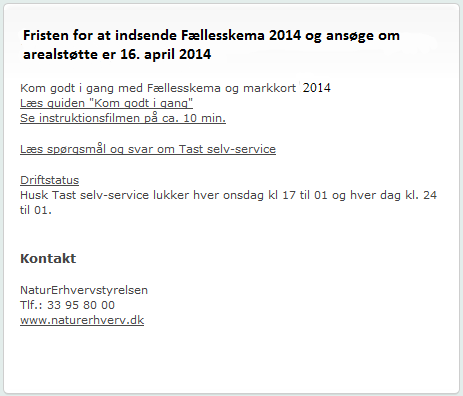 4
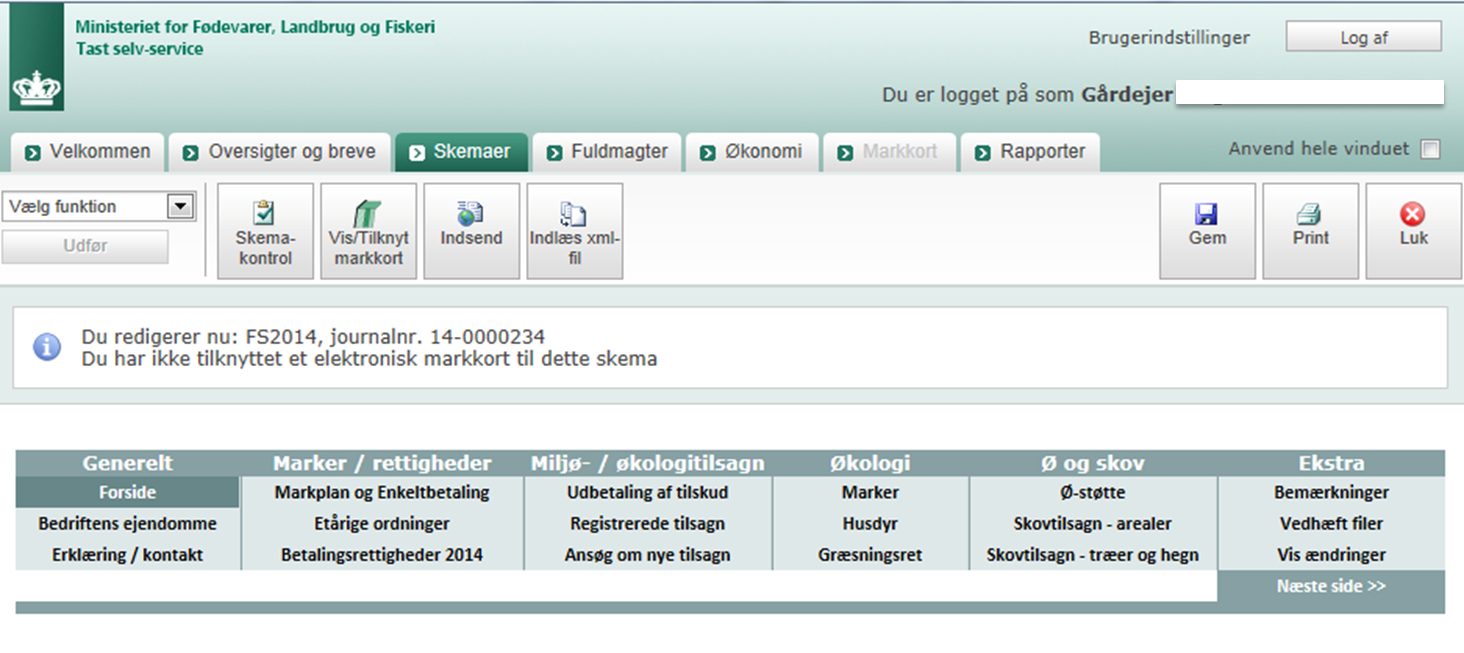 5
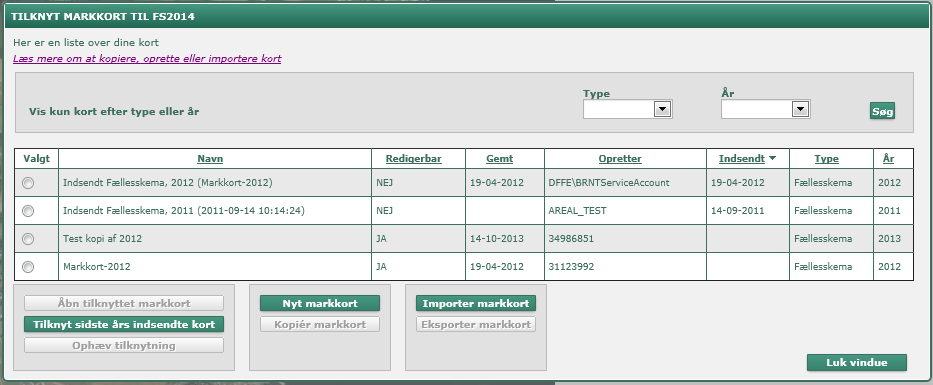 6
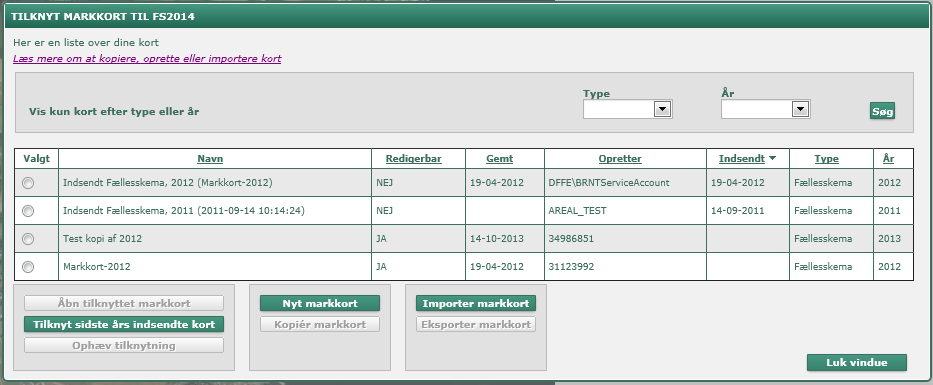 7
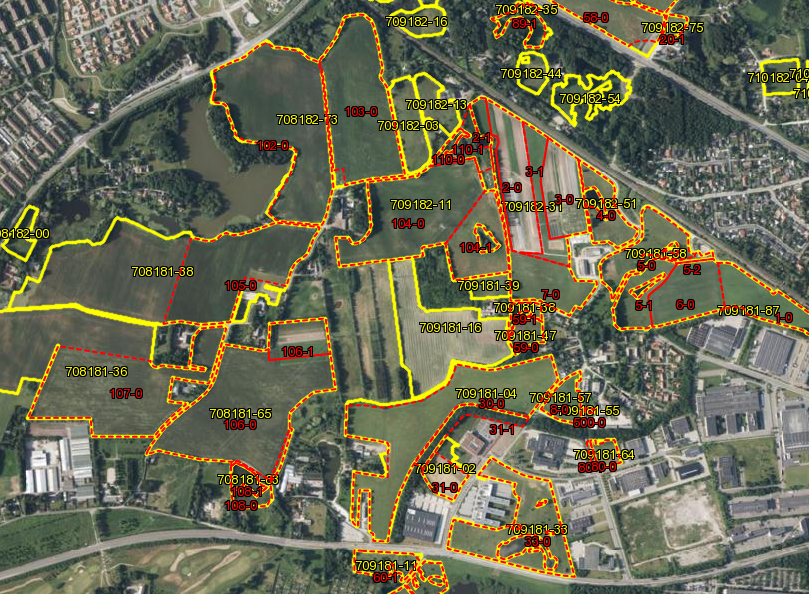 8
Info om markblokken
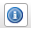 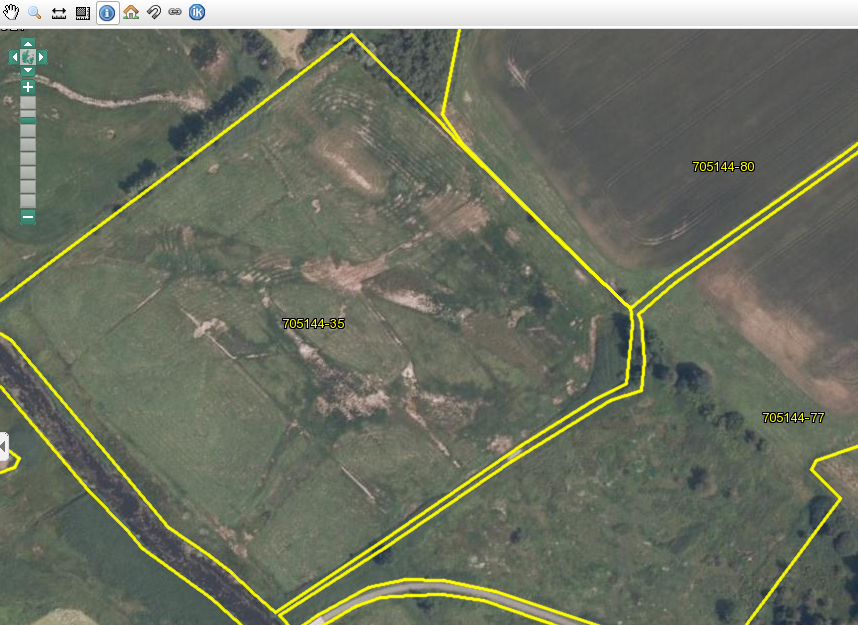 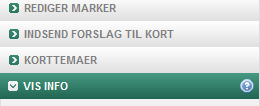 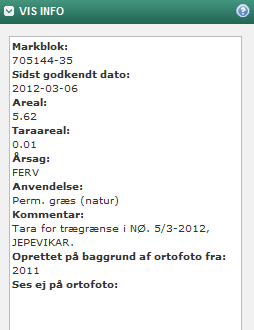 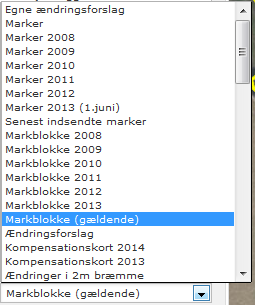 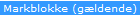 Tara-arealet er ikke støtteberettiget under Enkeltbetalingsordningen
9
Info om markblokken
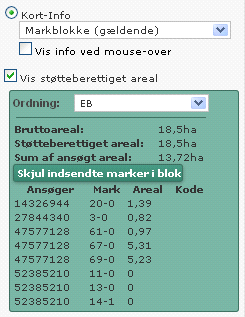 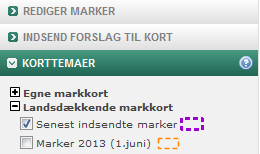 10
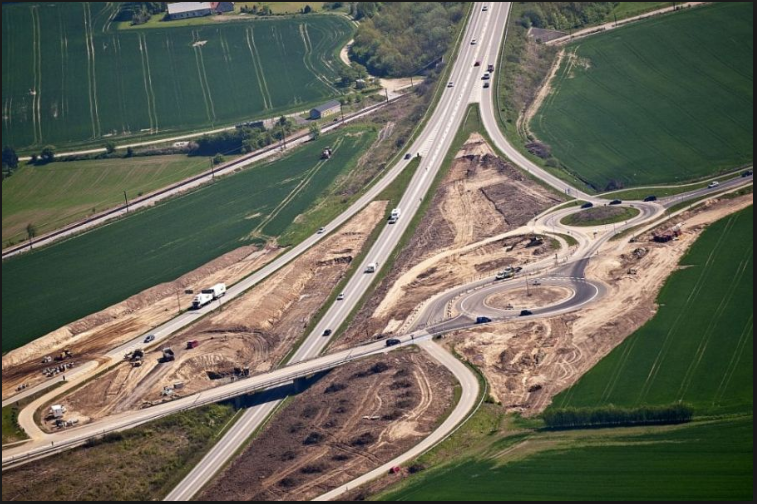 11
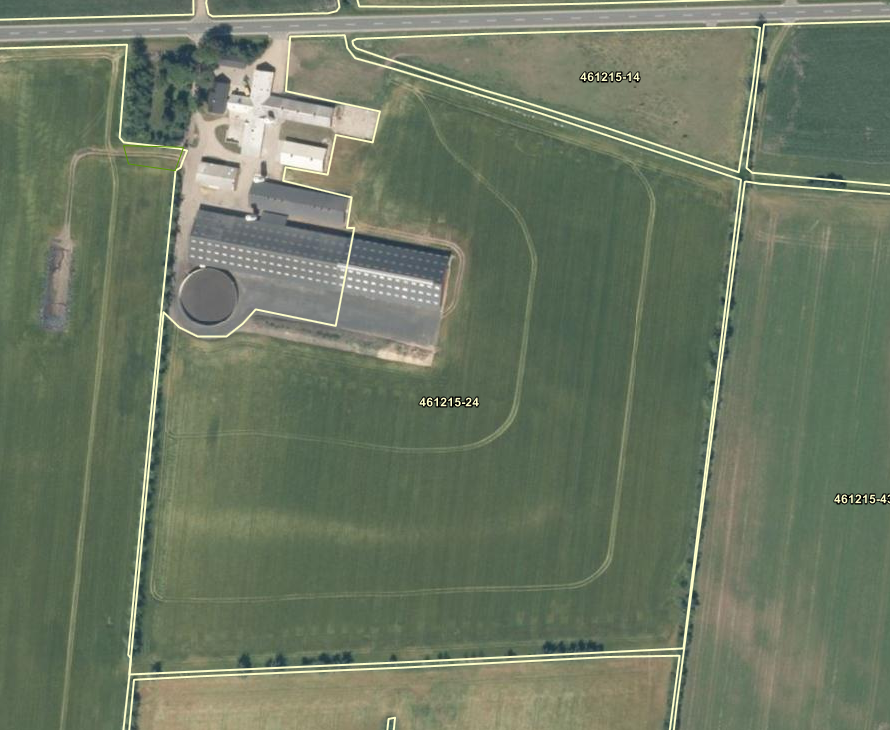 12
Indtegning af ændringsforslag
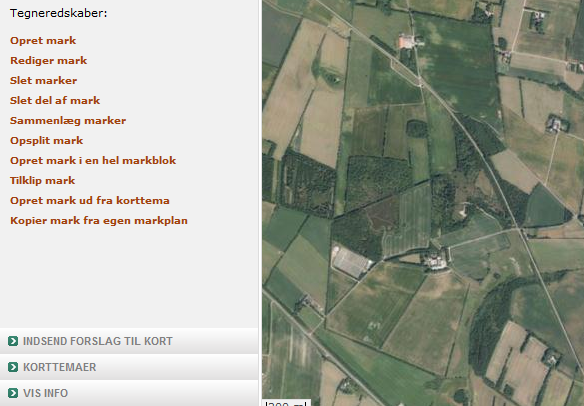 13
Indtegning af ændringsforslag
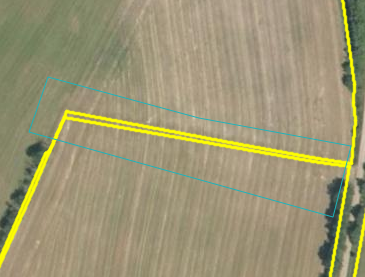 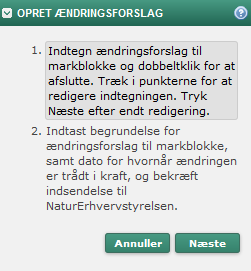 ”Læhegn er fældet marts 2013 – areal ønskes i markblok.”
14
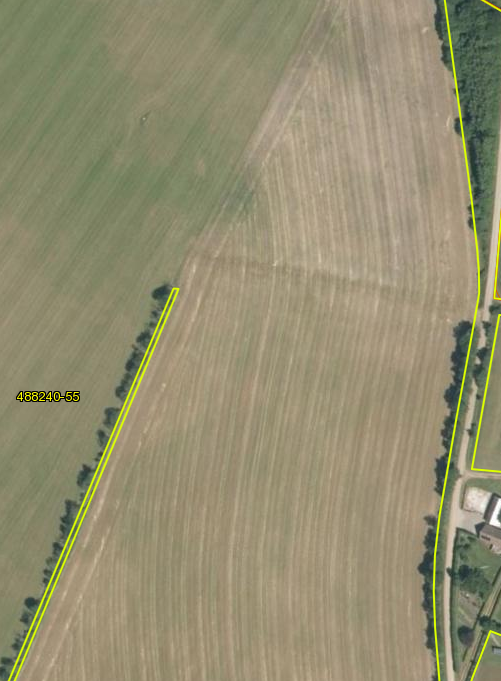 Indtegn præcist

Angiv måned og årstal for ændring

Beskrivende kommentar

Indsend i god tid

2 ugers behandlingstid
15
Fordelene
Kom arealoverskridelser i forkøbet


Alle støtteberettigede arealer inde i markblokken


Færre breve
16
Det smarte
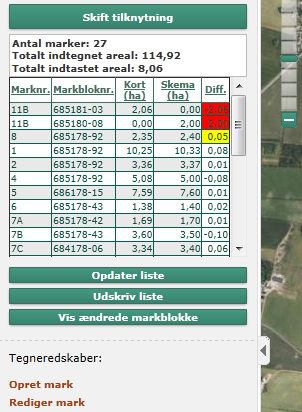 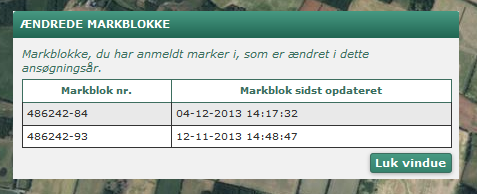 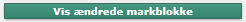 17
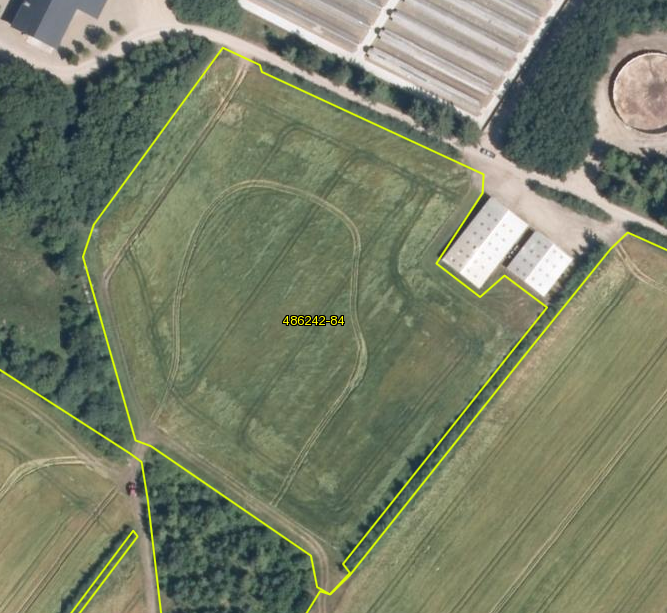 18
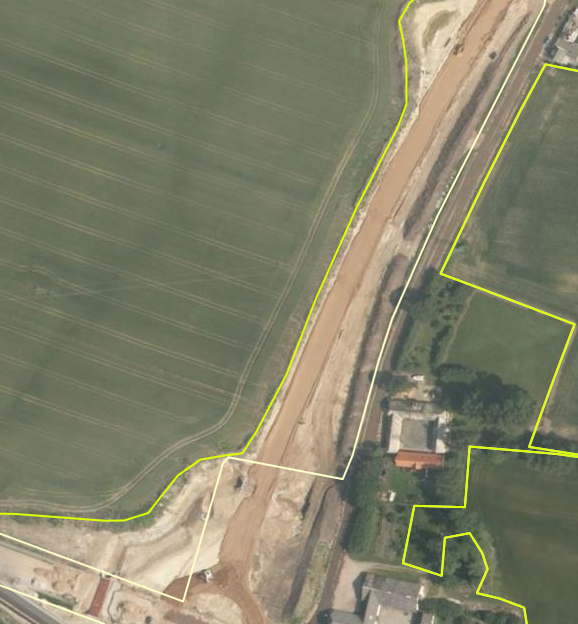 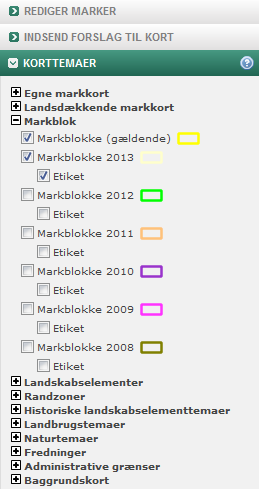 19
Det nye
Tilknyt sidste års indsendte markkort 


Forbedret print


Hastigheden
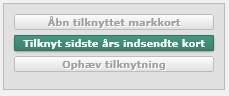 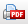 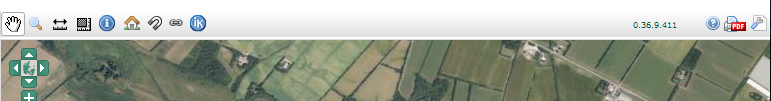 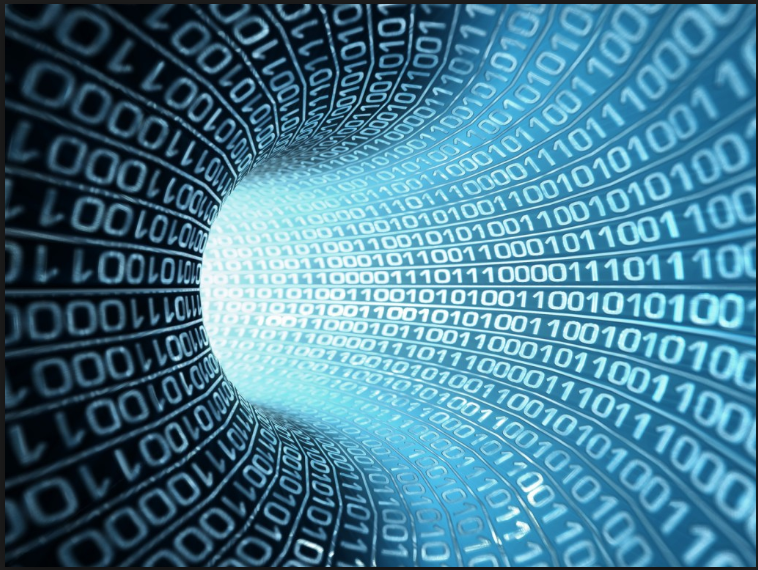 20
Færre breve fra NaturErhvervstyrelsen
Indtegn marker præcist


Tjek om markblokblokken er korrekt


Angiv ændringsforslag


Kom i gang i god tid
21
www.naturerhverv.dk
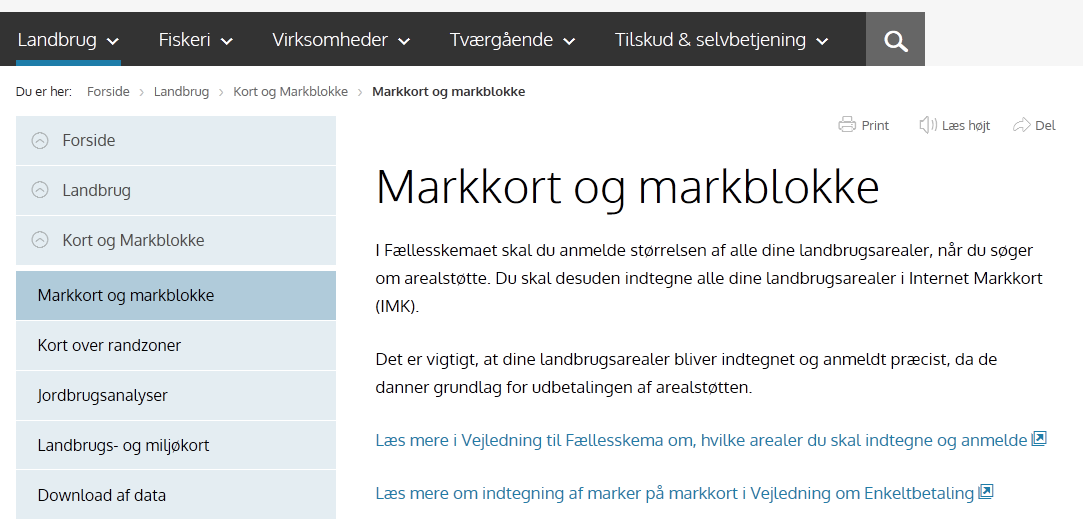 22
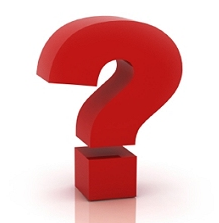 23